0-1歳お父様向け
お母様もご一緒に参加OK
パパと
パパと
ベビーマッサージ体験
ベビーマッサージ体験
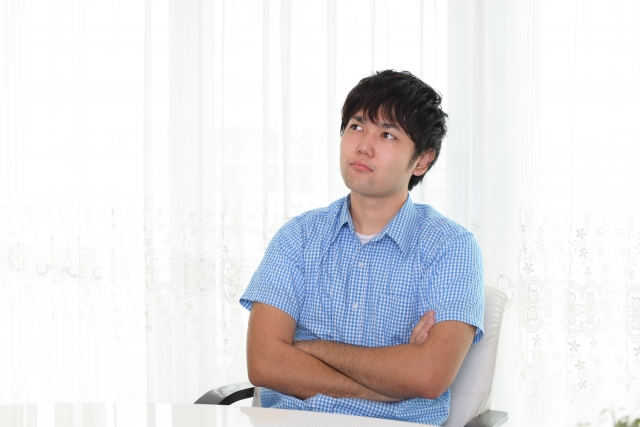 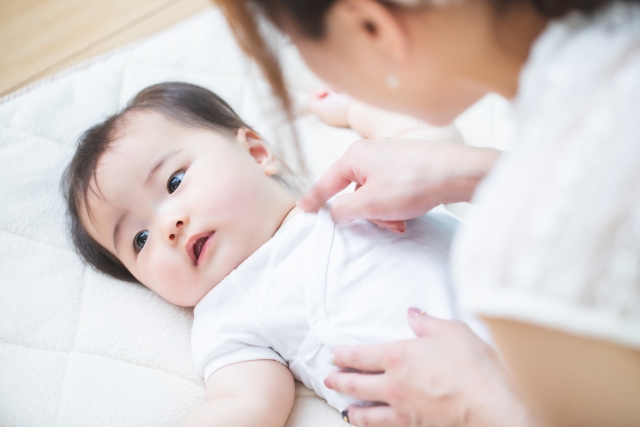 以前のパパ
仕事と子育てを両立したいけど、
子どもとの接し方が分からない・・・
子どもとママを喜ばせてあげられる方法を知りたい・・・
ベビーマッサージ体験中
パパ
先生のアドバイスを真似したら、子どもがみるみるリラックスしている…す、すごい！！
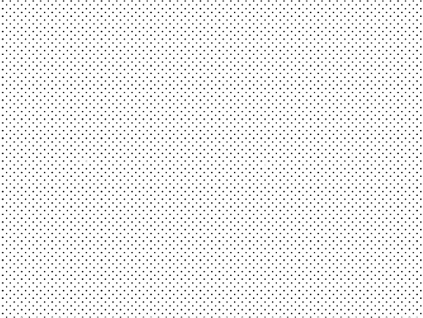 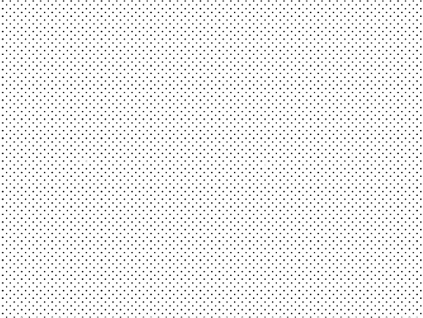 １
２
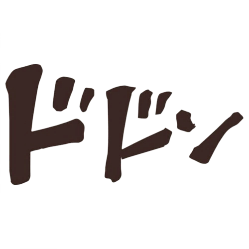 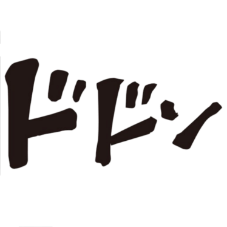 パパ
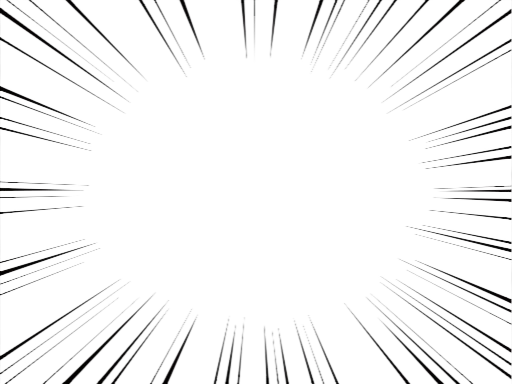 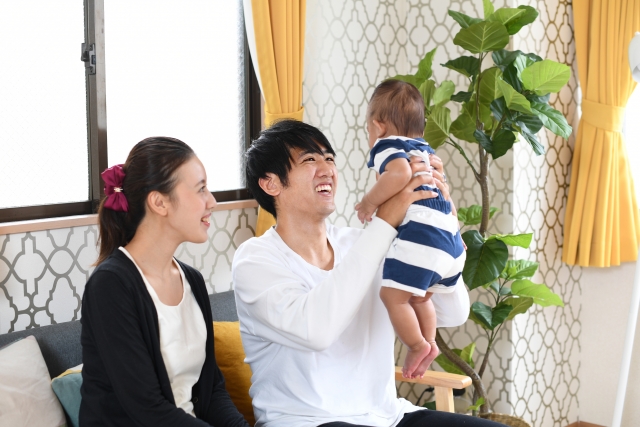 ３
仕事終わりのスキマ時間に楽しく
子どもとコミュニケーションできる♪
ベビーマッサージ体験後
パパ
しかも、マッサージで子どもがリラックスしてくれるから、自分で寝かしつけができるようになった♪
土
ココがオススメ！
ココがオススメ！
アロマオイルでパパも赤ちゃんもリラックスしながら
楽しめる！

パパ友づくりにもぴったり

マッサージ体験後に幼稚園教諭に子育て相談できる　
お話し会あり！
産後ママのケアや育児の悩みまで、どんな些細なこと
でも相談にのります。
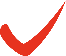 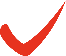 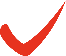 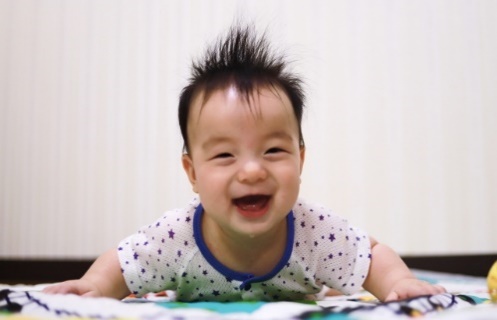 お申込み
お申込み
21日
1月
10:00-11:00
対象：0-1歳のお子様とお父様。お母様もご一緒に参加OKです。
○○幼稚園子育てひろば
下のQRコードから、またはお電話でお申込みください。
○○学校法人○○幼稚園
QR
○○市○○町○○○○○○○
MAP
TEL:○○-○○○○-○○○○